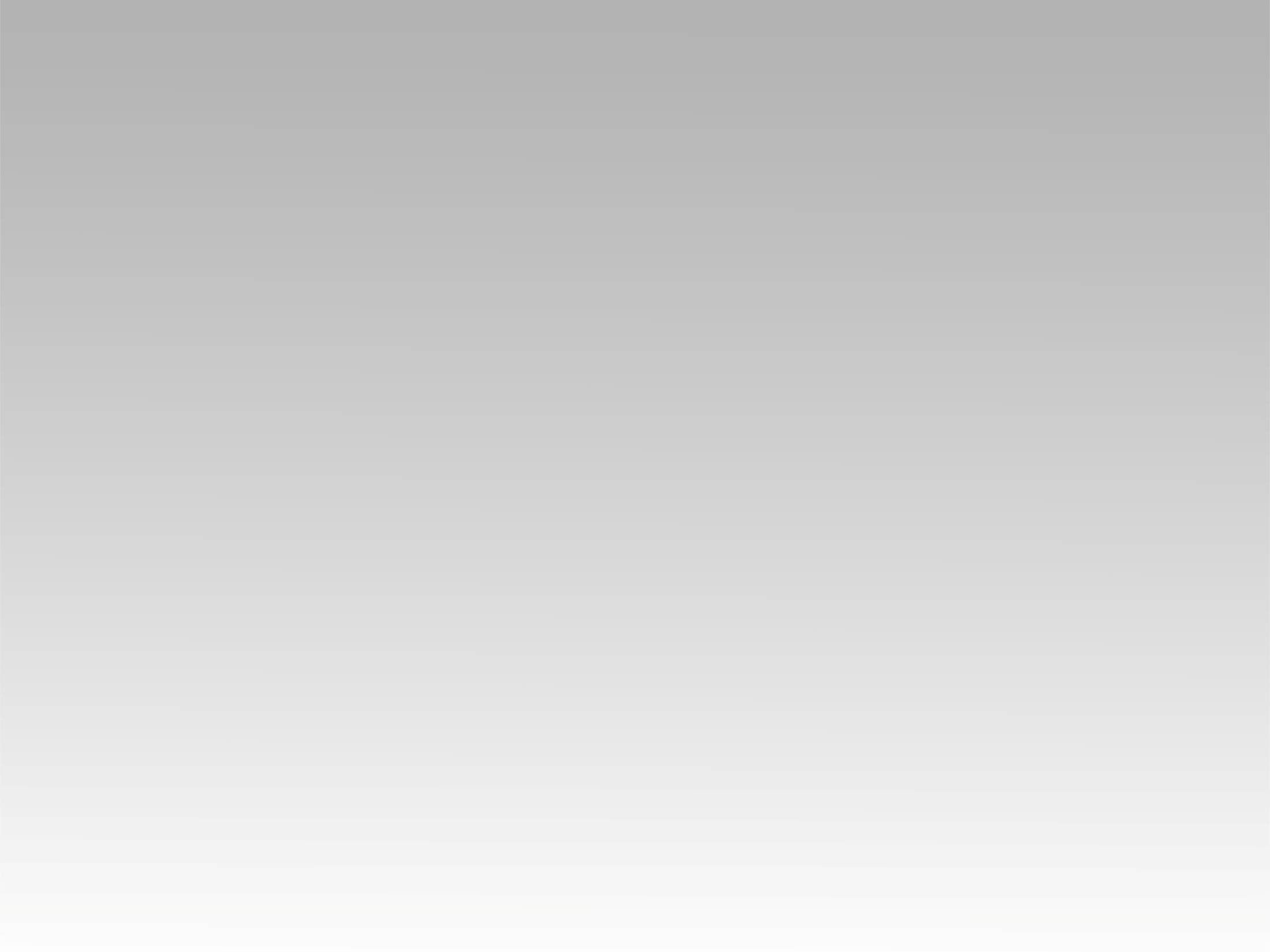 تـرنيــمة
بالتسبيح أنا رافع صوتي
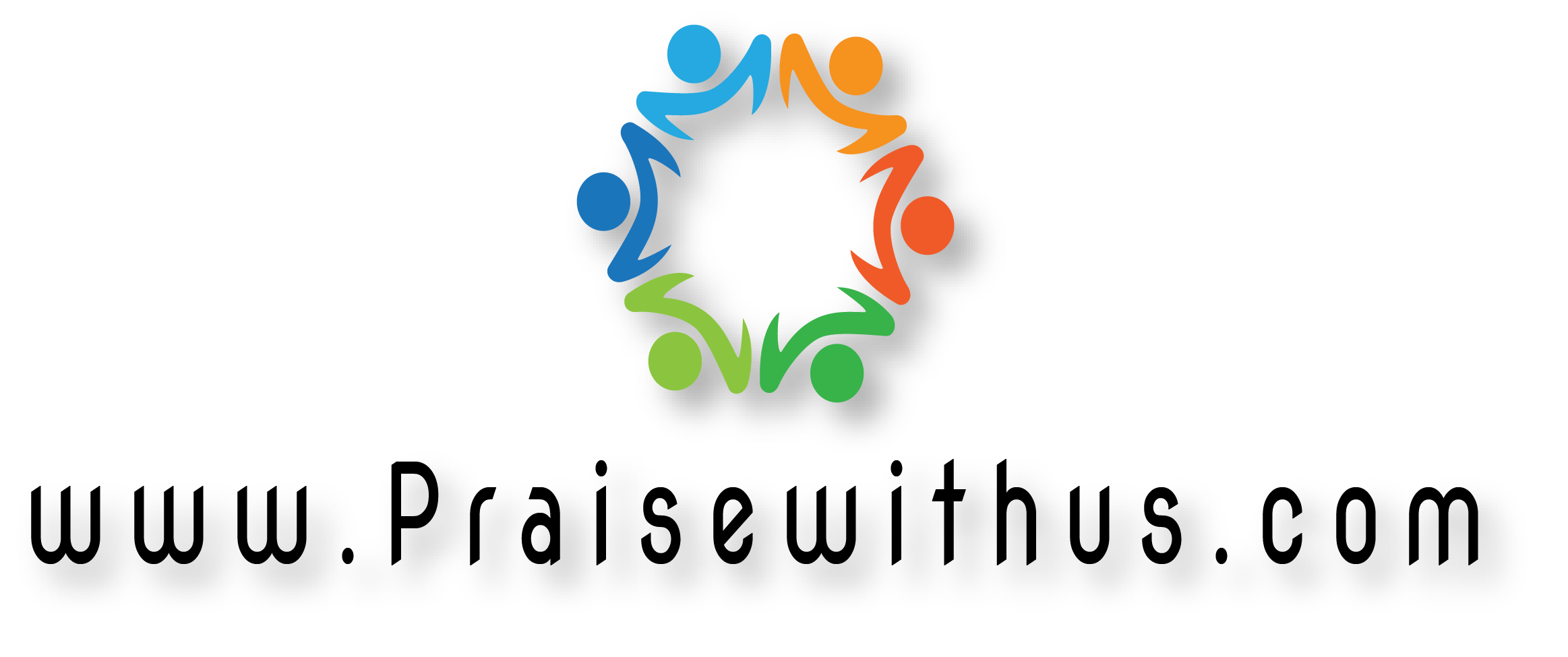 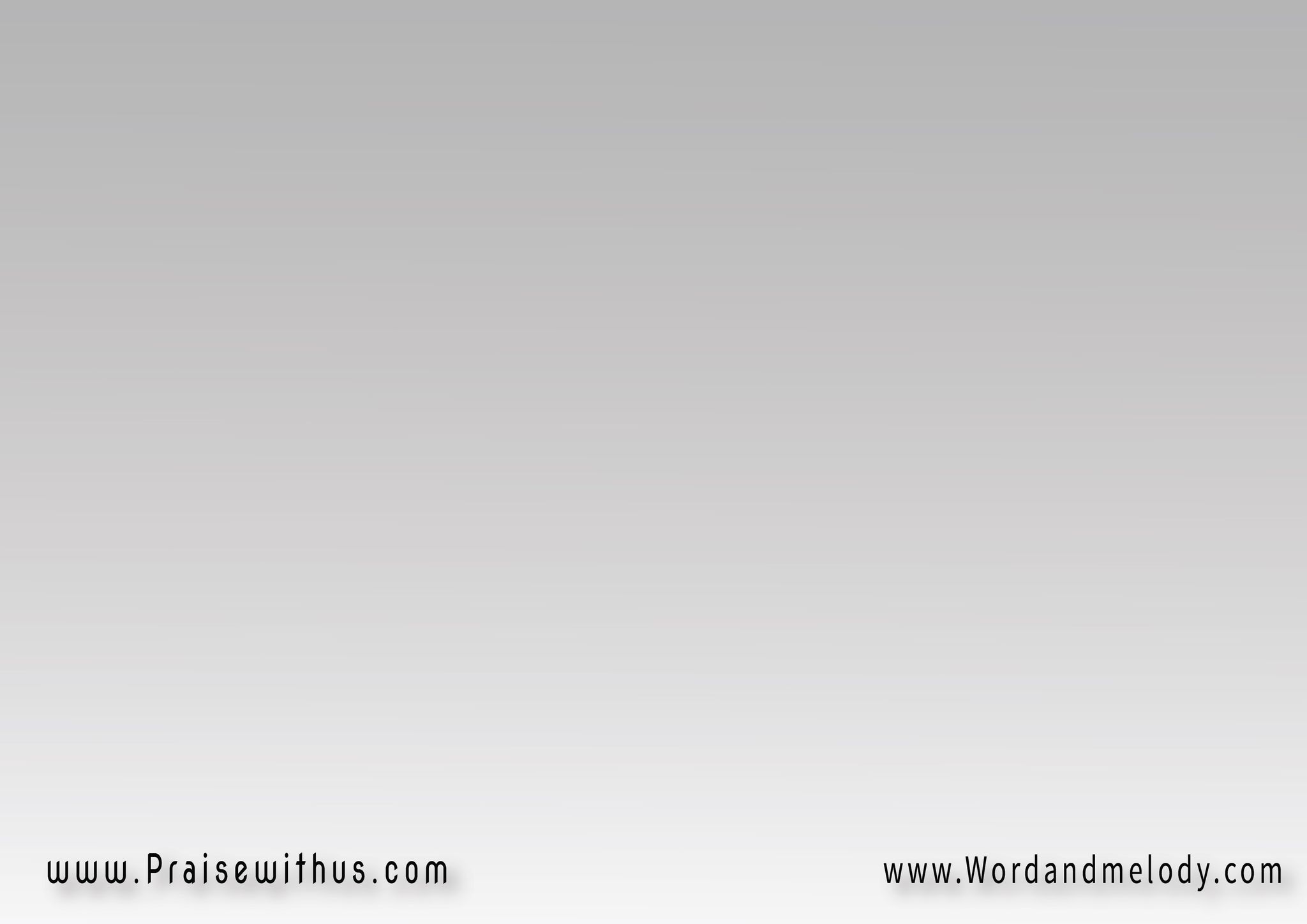 القرار: 
(بالتسبيح أنا رافع صوتي 
ورافع قلبي إليــــــــكبهتافي بأقدملك ربـــــي
المجد إللي يليق بيك)2
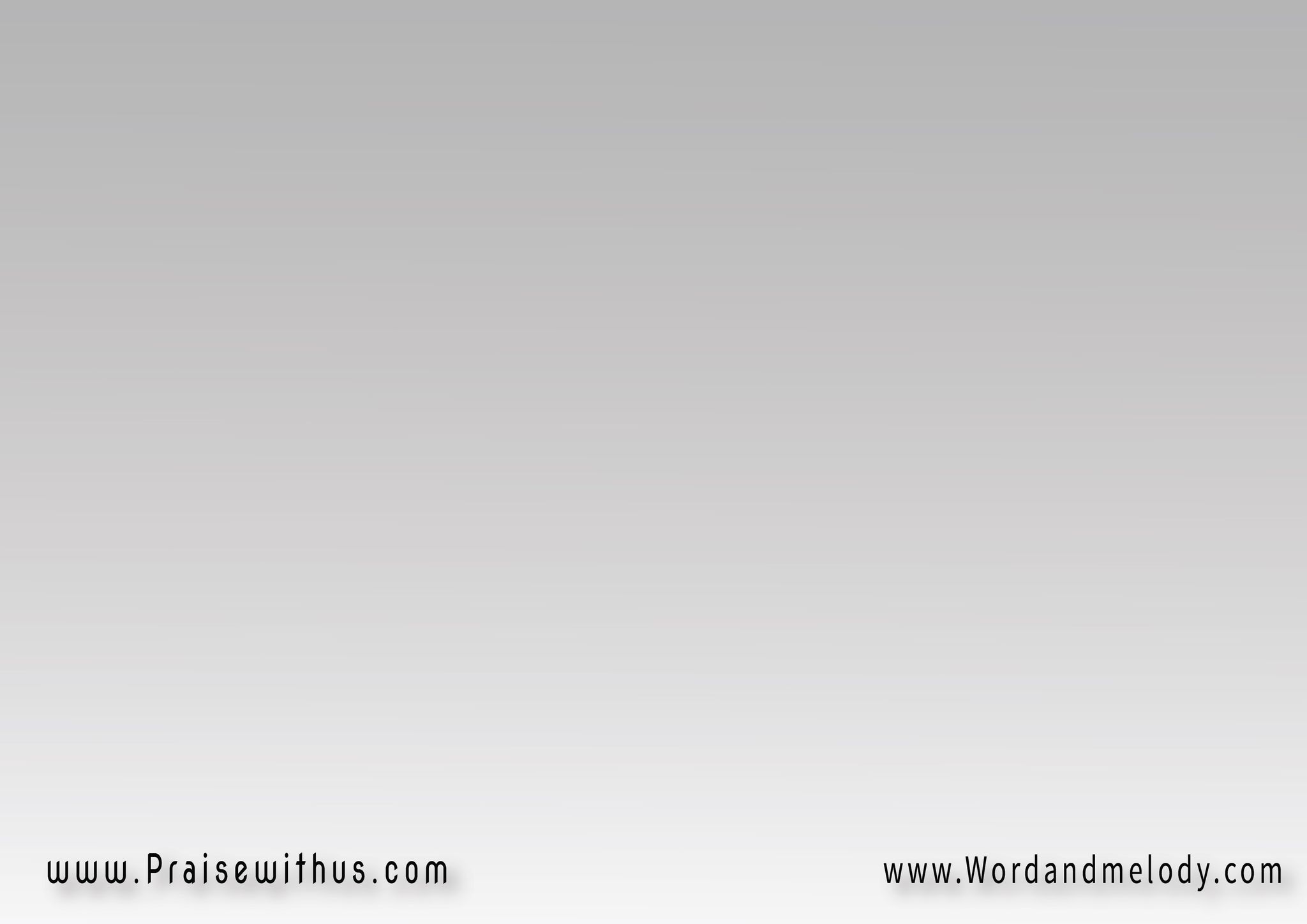 1- 
(إقبله مني ذبيحة حب 
يا أعظم أب وأحلى صديقخارج مني بصدق القلب ده 
هدفي وطلبي أن أرضيك)2
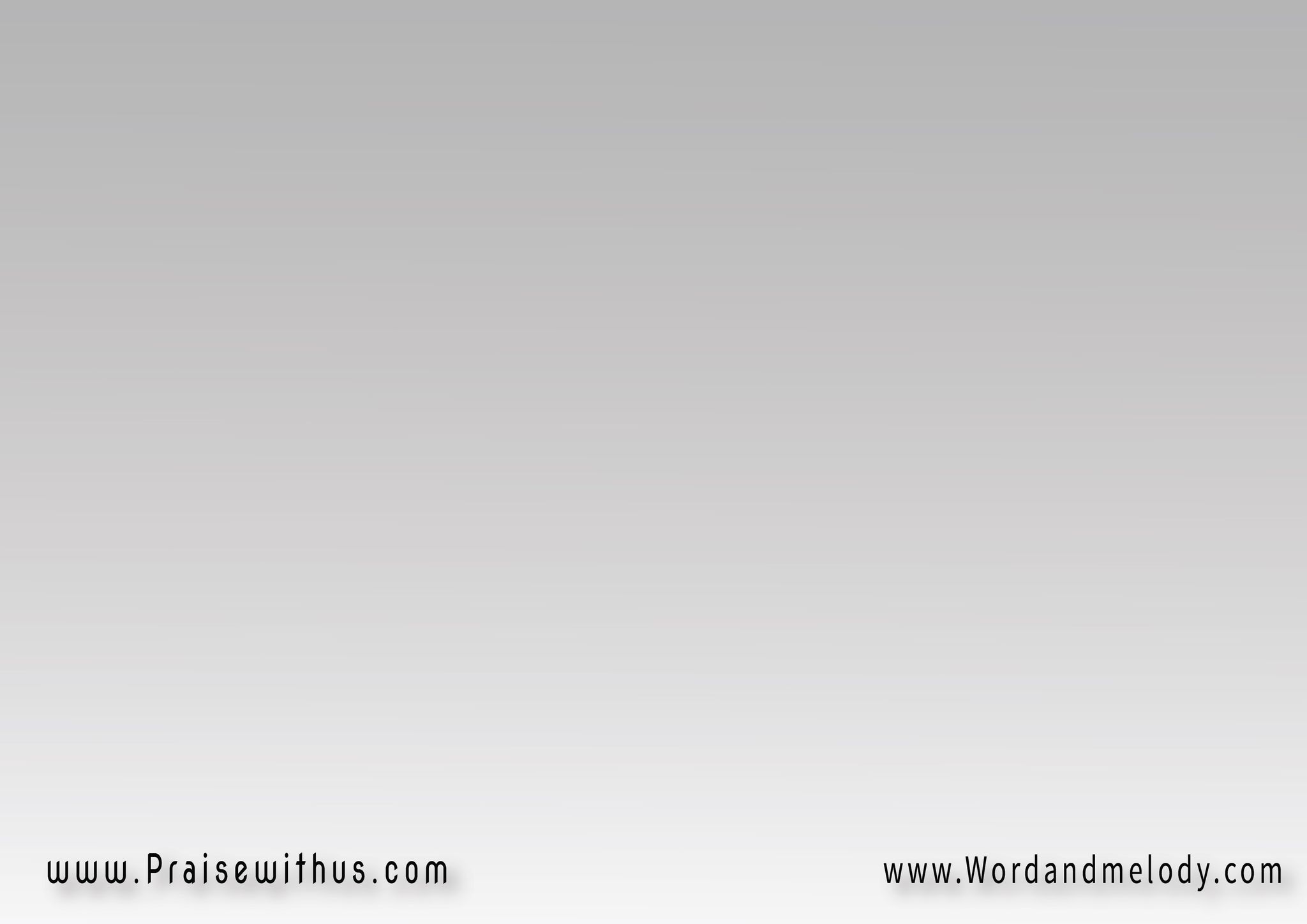 (عايز أقولك أحلى كلام 
وأغني أجمل ألحانيملأ حضورك كل كياني 
وأشوفك بعيون الإيمان)2
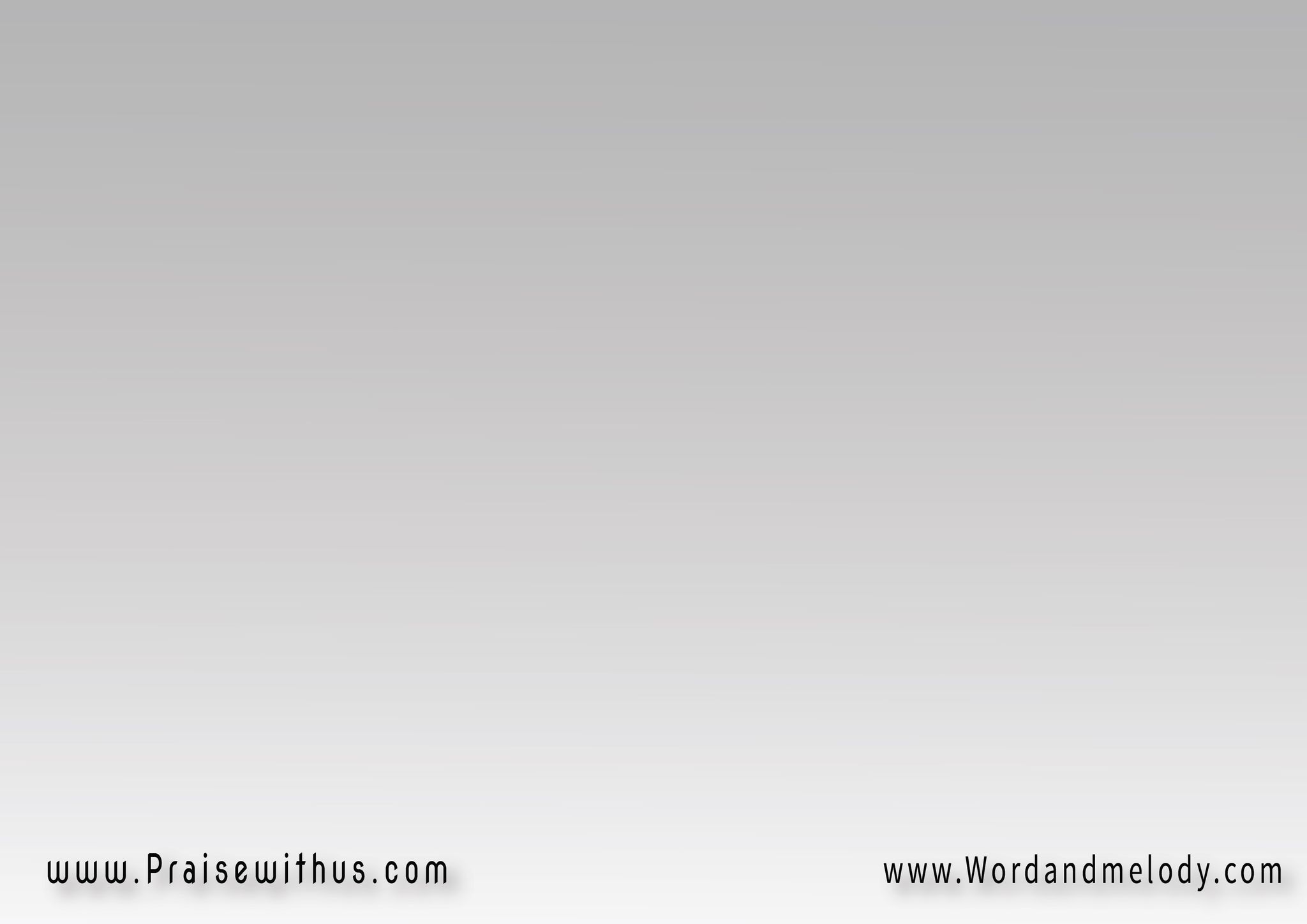 القرار: 
(بالتسبيح أنا رافع صوتي 
ورافع قلبي إليــــــــكبهتافي بأقدملك ربـــــي
المجد إللي يليق بيك)2
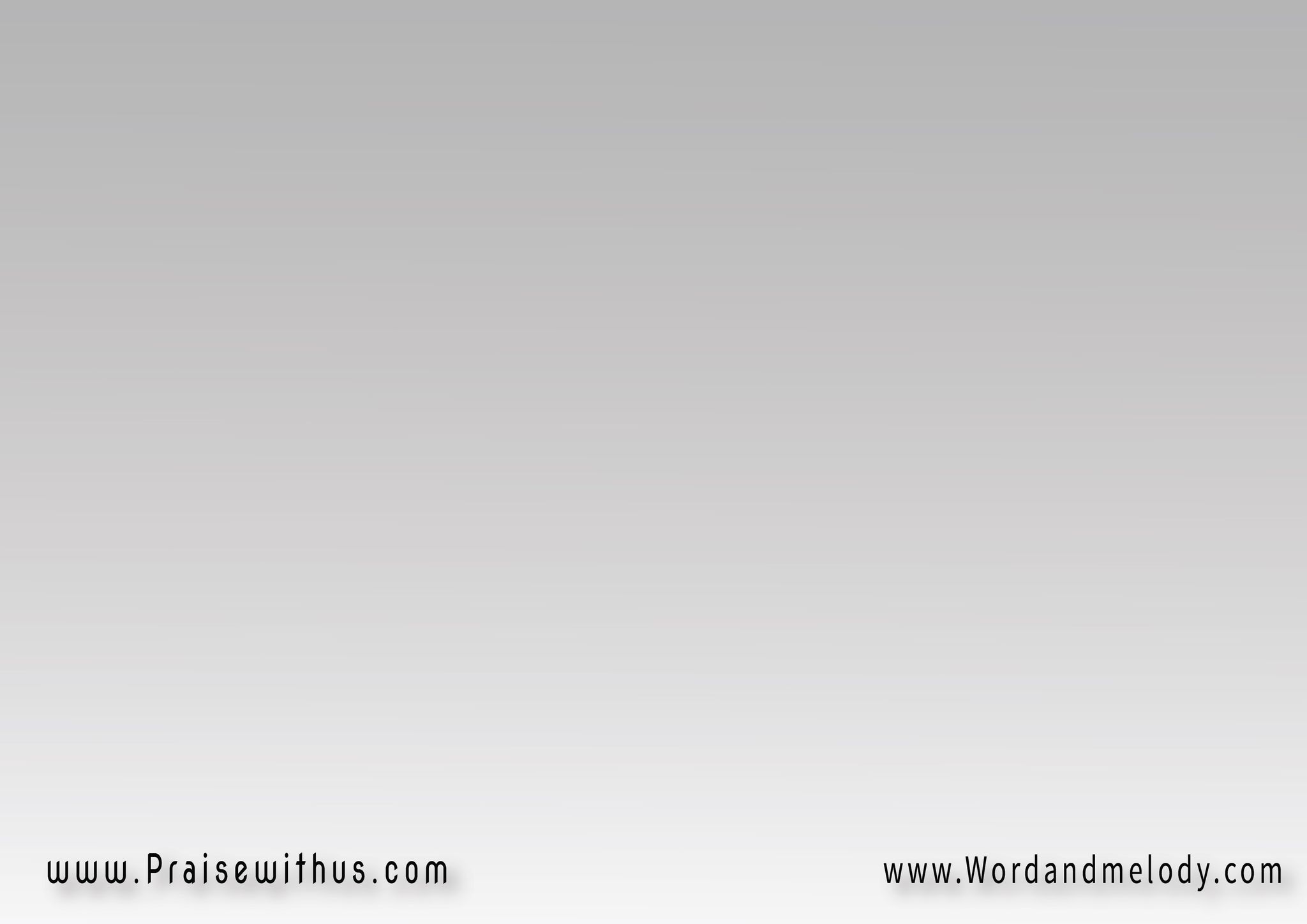 2-
(واقف قدامك وبأحاول 
ألقى كلام عشان أوصف بيهإحسانك لي وحنانك 
ده مافيش أي كلام يوفيك)2
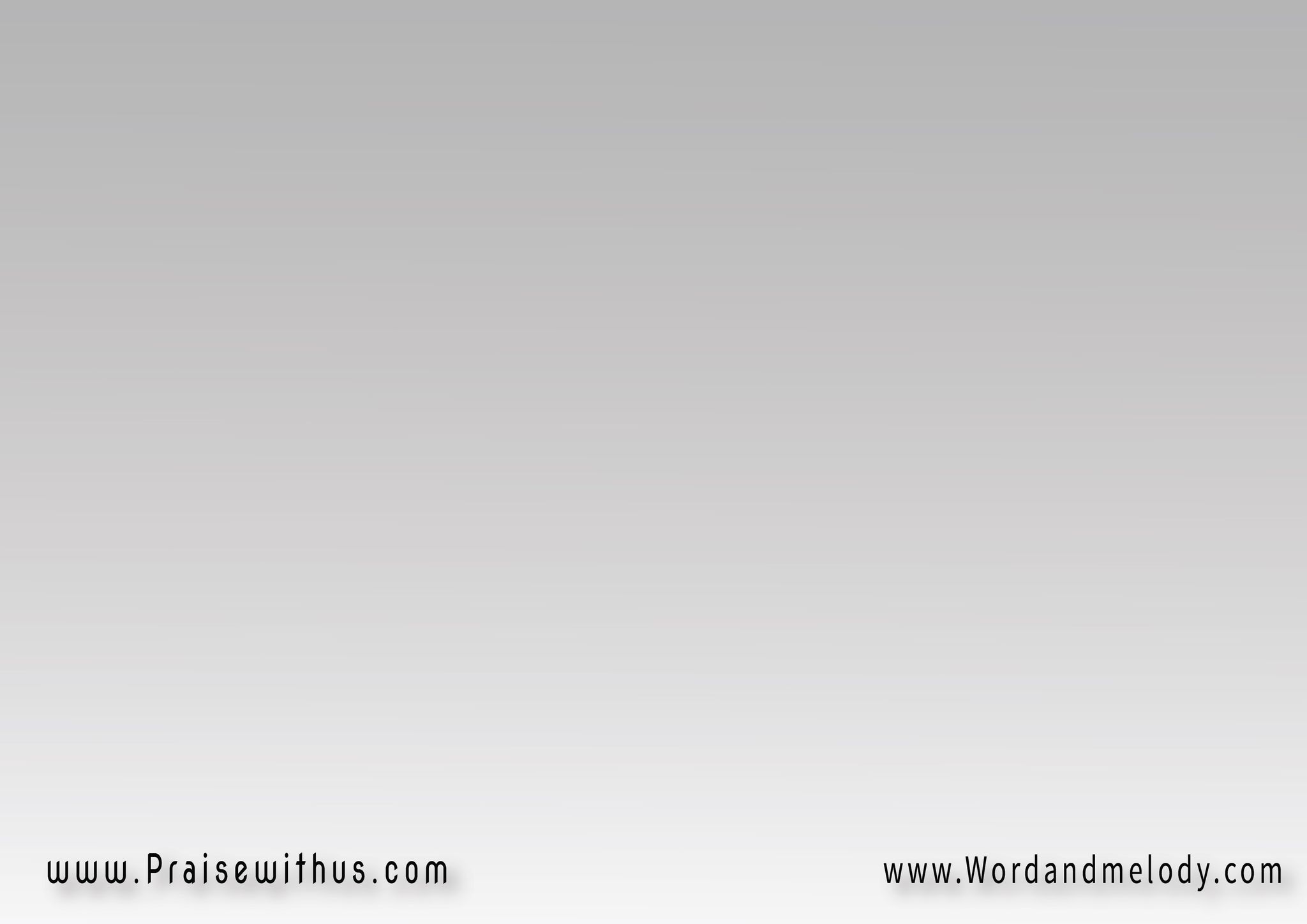 (ياللي مليت عمري بالخير الصعب معاك يبقى يسيرده مافيش غيرك إنت 
بيقدر يصنع جوايا تغيير)2
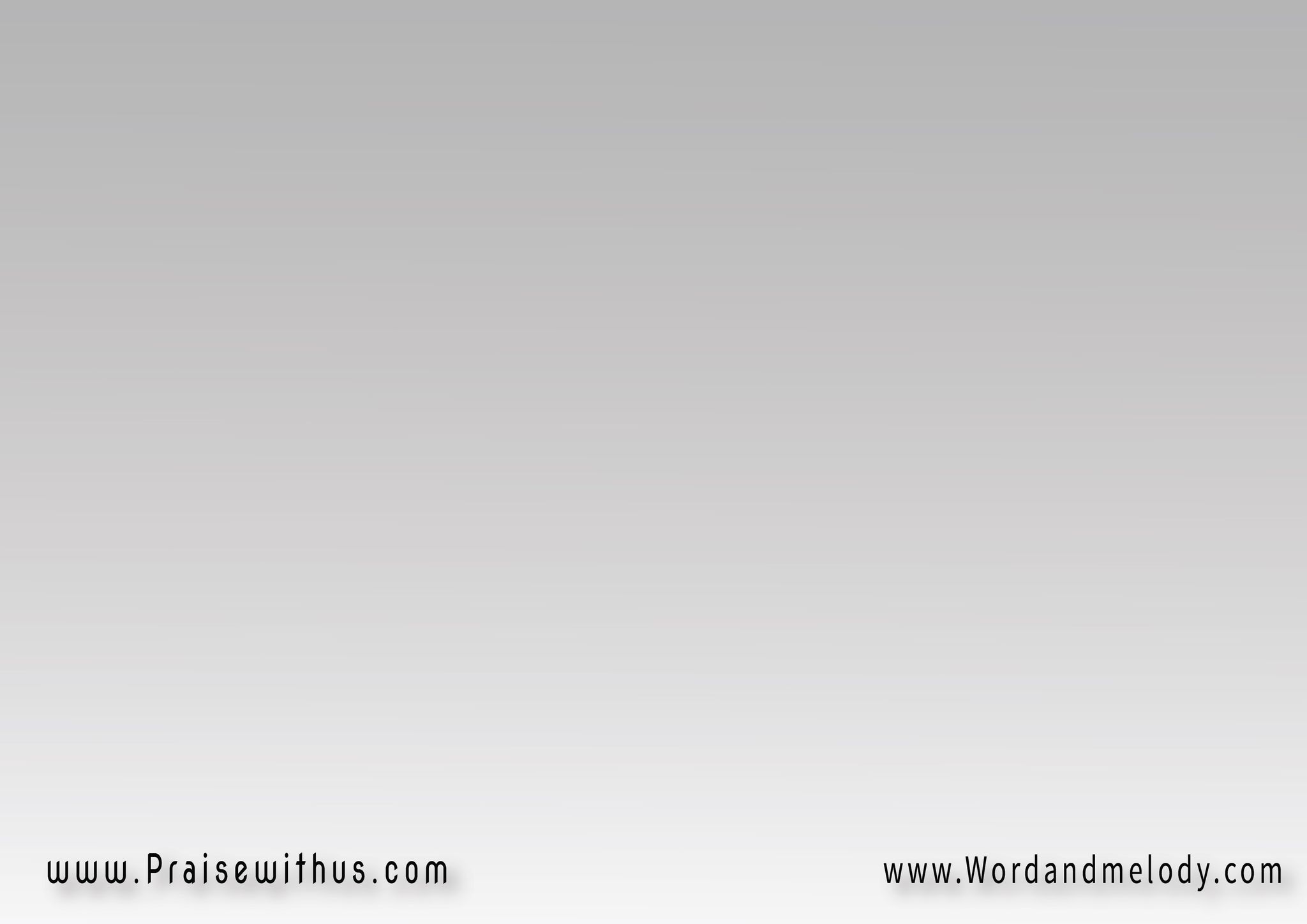 القرار: 
(بالتسبيح أنا رافع صوتي 
ورافع قلبي إليــــــــكبهتافي بأقدملك ربـــــي
المجد إللي يليق بيك)2
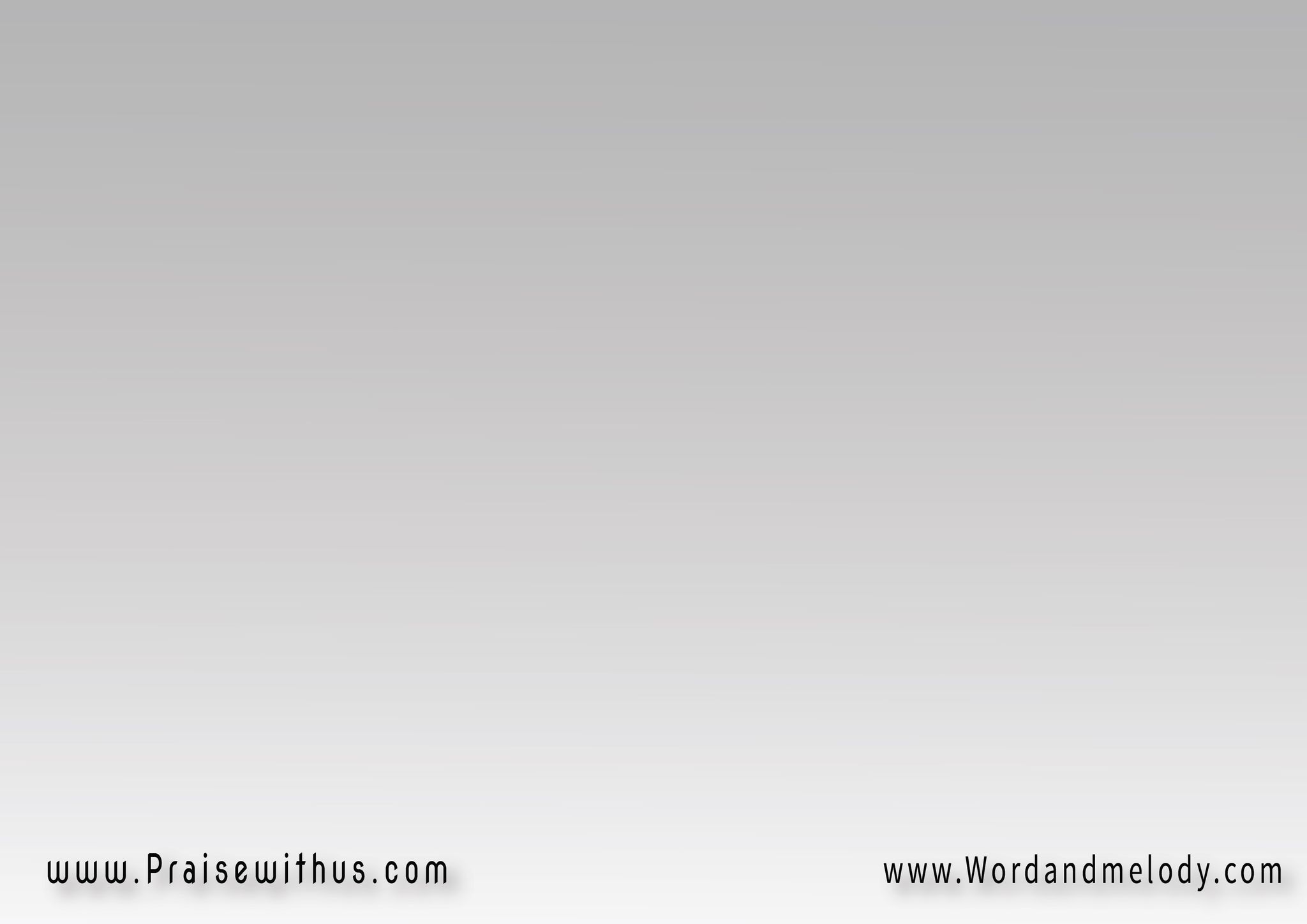 3-
(يهتف قلبي ويعلى نشيدي 
عشانك سيدي ياغالي علياوأنسى معاك حزني وتنهيدي وأشوفك عيدي وكل ما ليا)2
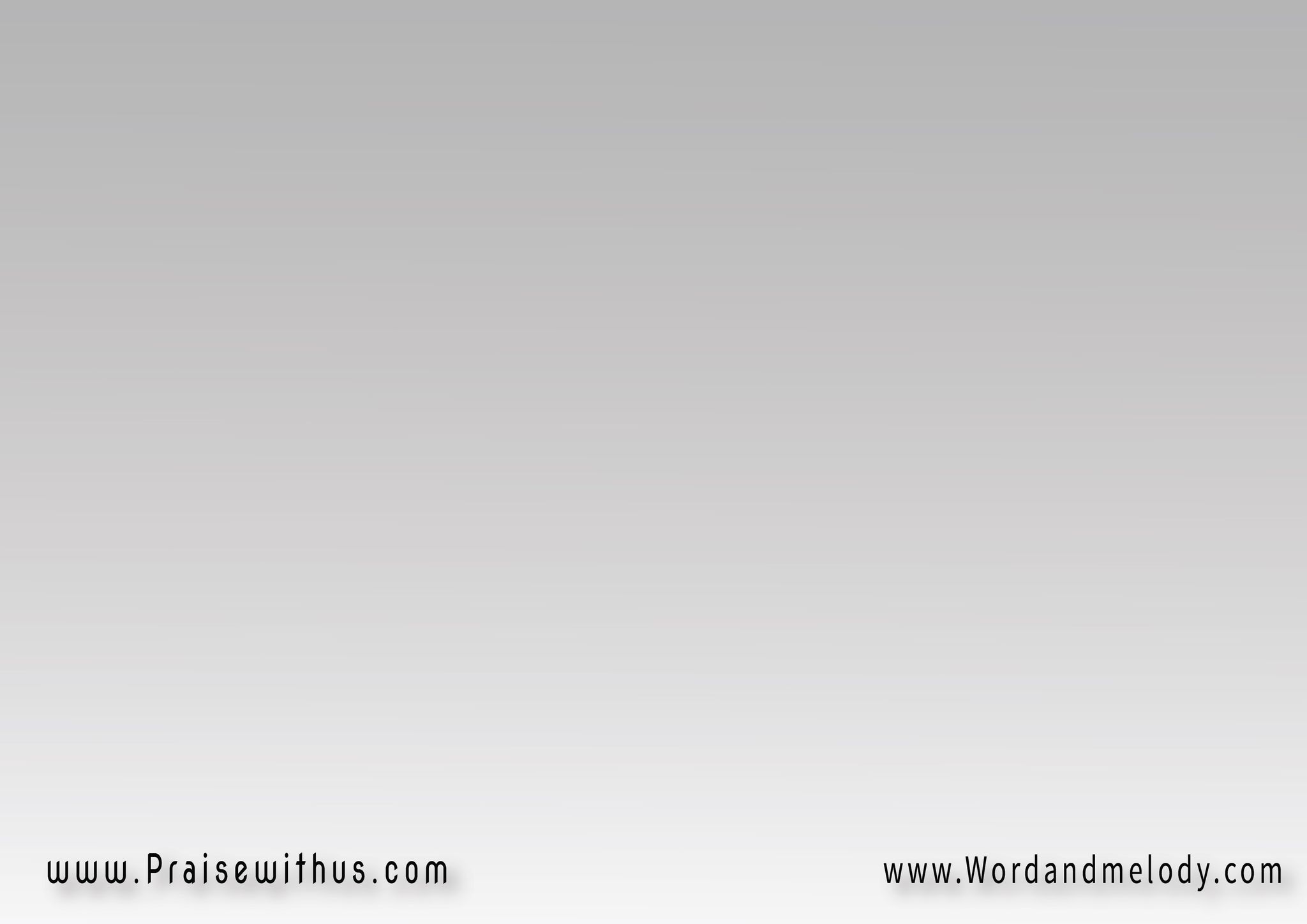 (ياللي بتسمع كل صلاتي وبتقبلني كمان وأنا خاطيءليك سجودي يا سر وجودي 
ده حبك غير لي حياتي)2
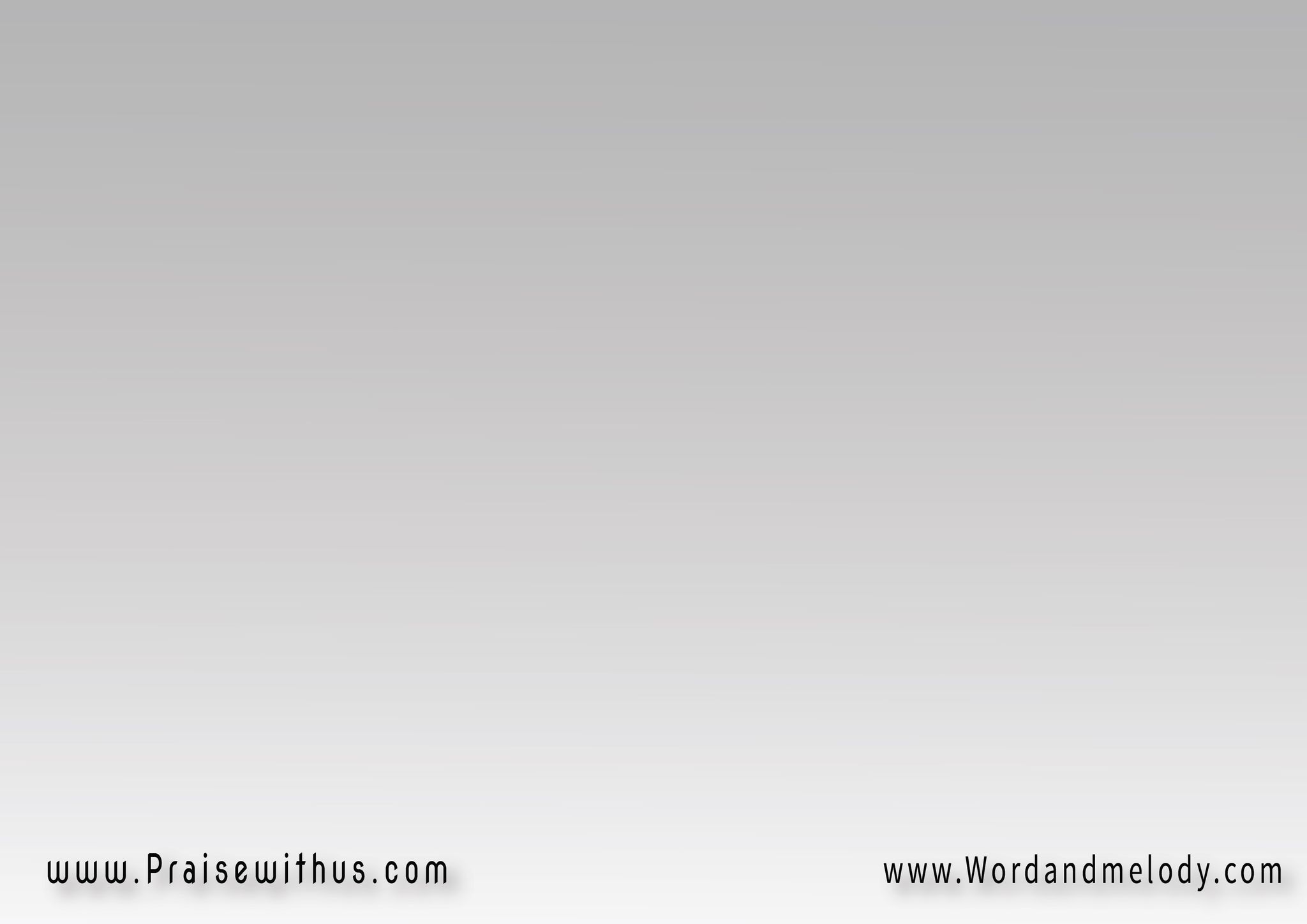 القرار: 
(بالتسبيح أنا رافع صوتي 
ورافع قلبي إليــــــــكبهتافي بأقدملك ربـــــي
المجد إللي يليق بيك)2
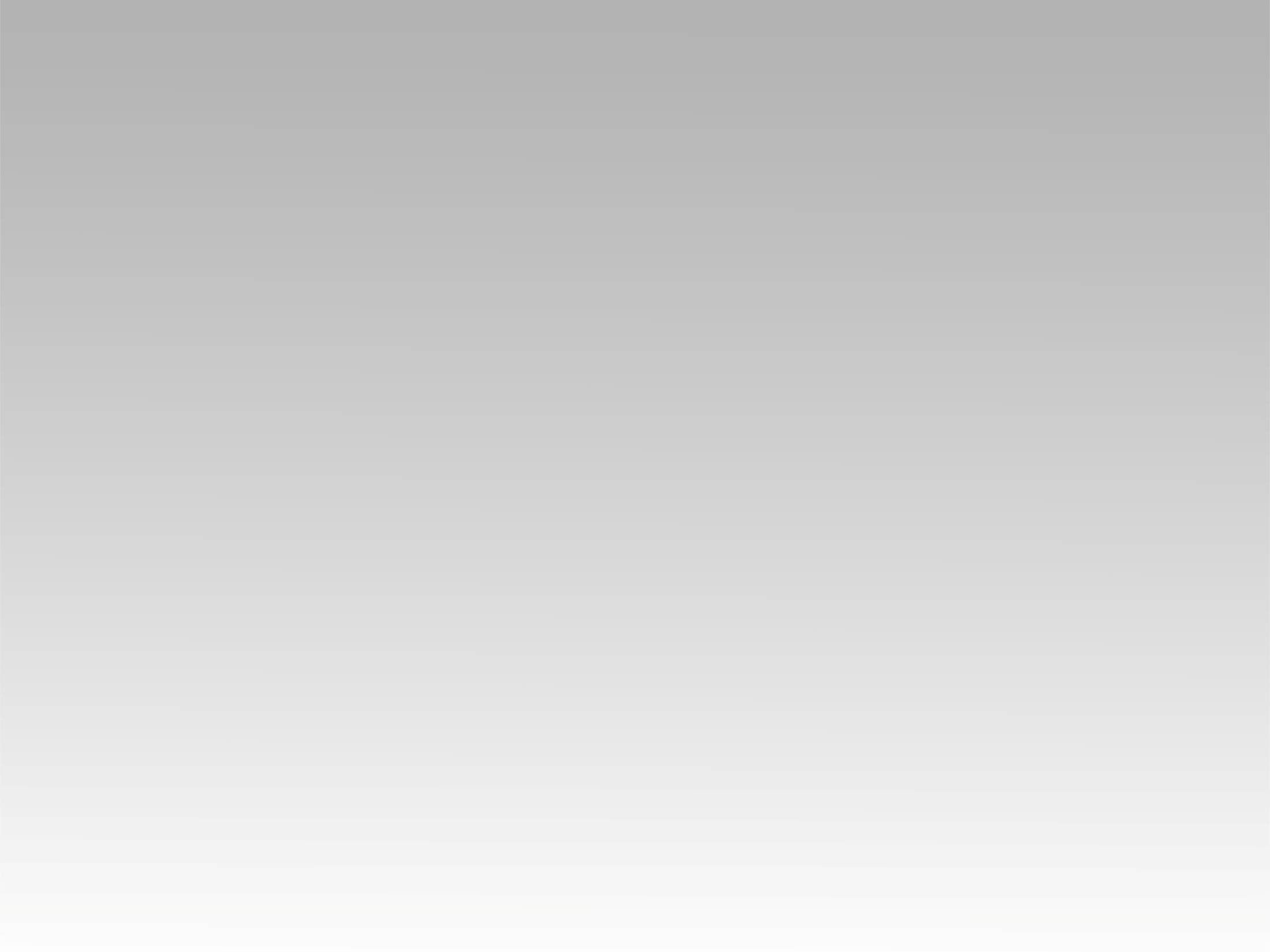 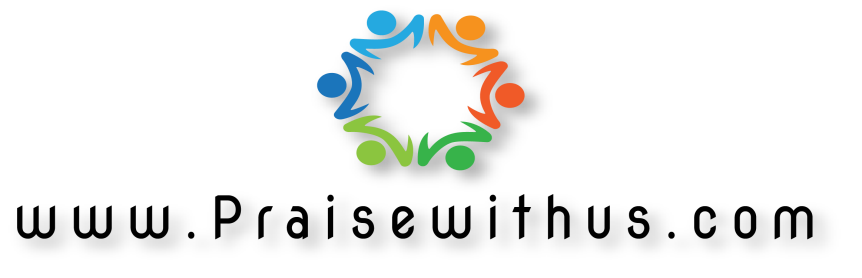